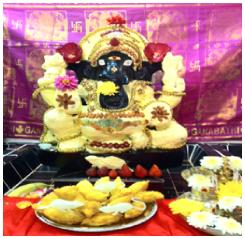 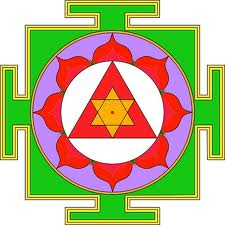 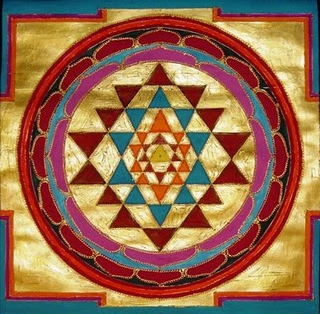 SRI LAKSHMI GANAPATHI TEMPLE
2764, Sawbury Blvd, Columbus, Ohio 43235
 (614) 389 3413 / (614) 668 9884
Website: http://www.srilakshmiganeshtemple.org/

Temple Timings: Monday to Friday 9 AM to 11.30 AM
                                                            6 PM to 8.30 PM
                        
Saturday & Sunday  9 AM to 1 PM
                                                             5 PM to 9 PM
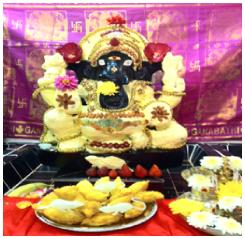 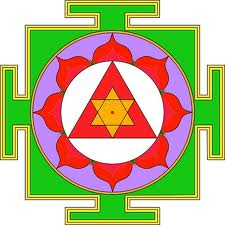 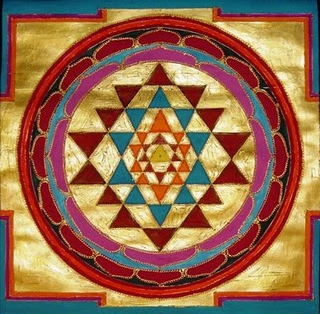 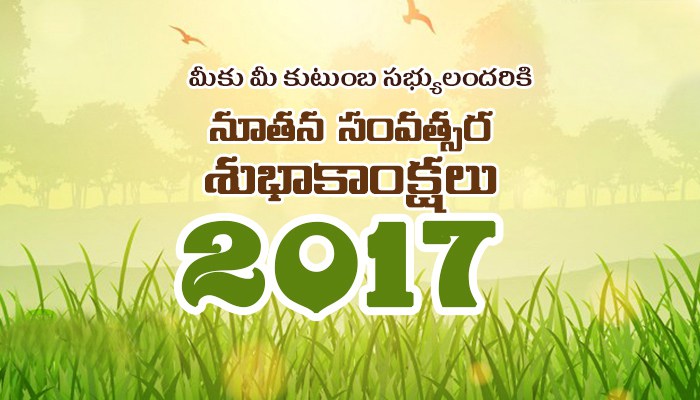 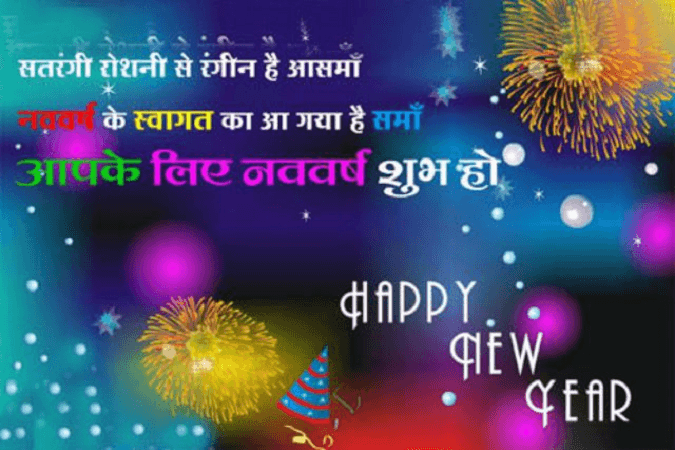 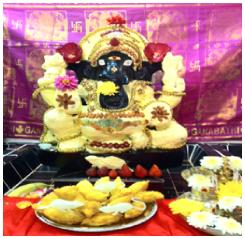 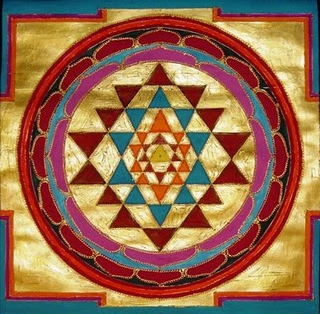 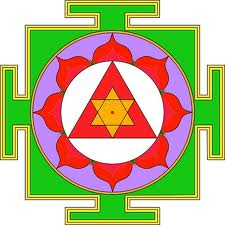 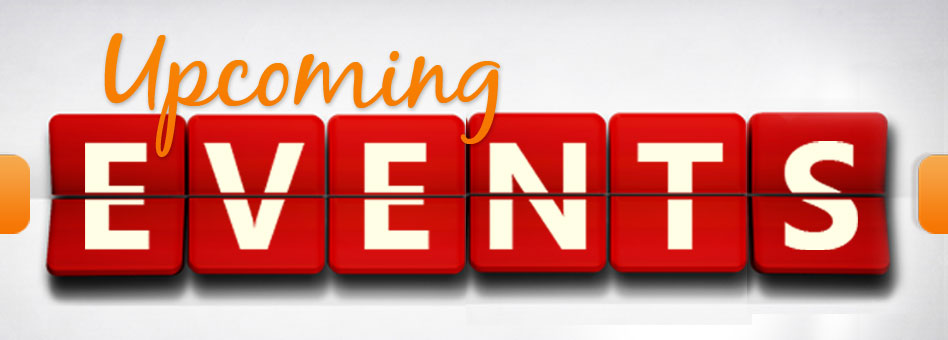 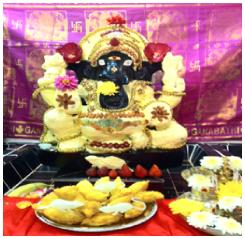 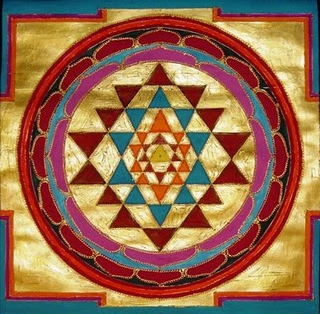 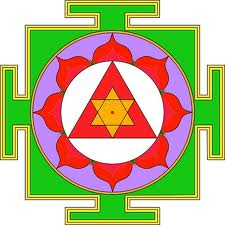 *** New Year Day ***
Special Sarvadevatha Puja 
Sarvadevatha Homam
Special Abhisekham and Alankaram for 
   Sri Lakshmi Ganapathi Swamy

TEMPLE IS LOOKING FOR PUJA AND     FOOD SPONSORS
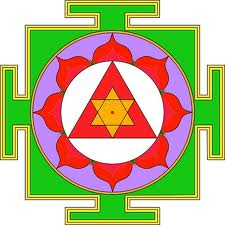 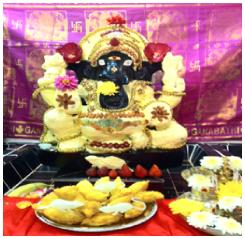 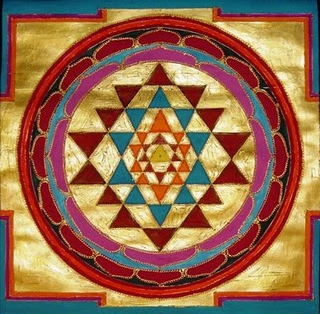 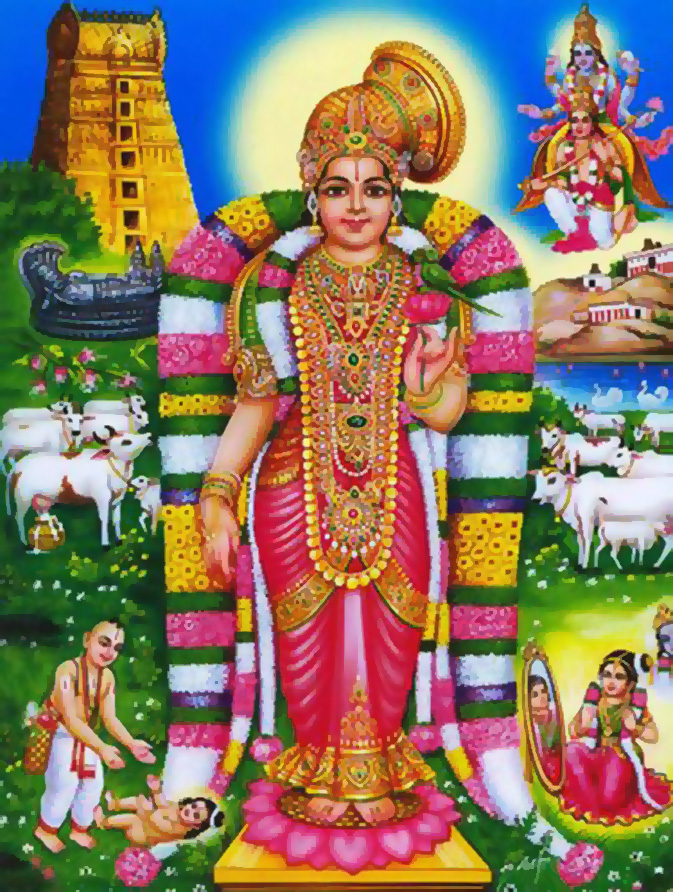 Godha Kalyanam  - January 17th 2016, Sunday
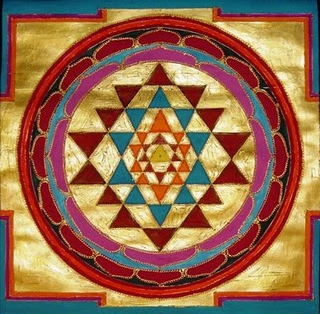 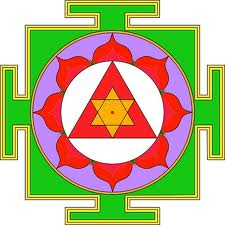 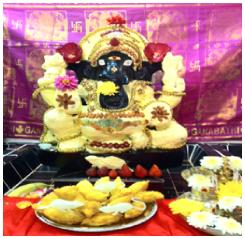 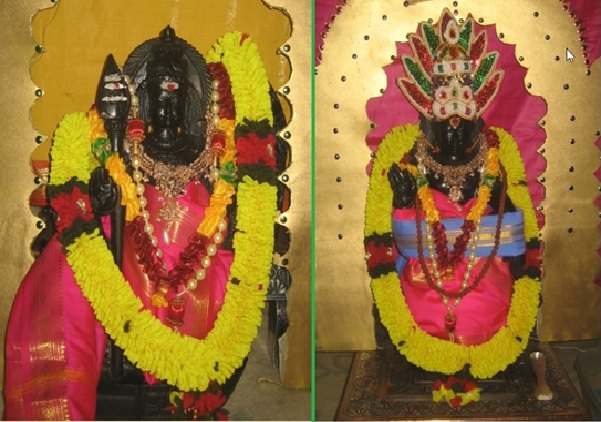 Lord Ayyappa Mandala Puja

When: Every Sunday
12/06/2015 - 01/14/2016(Makara Sankranthi).
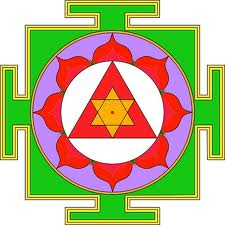 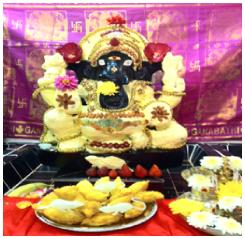 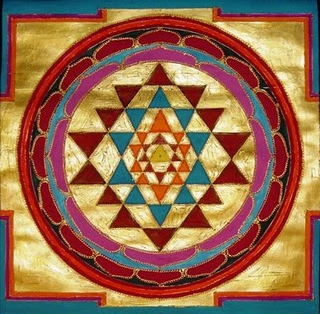 NITYA SARVADEVATHA PUJA
      DOLLAR A DAY ($365/yr)
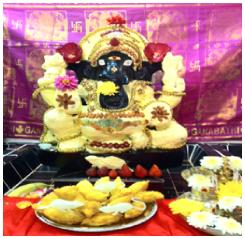 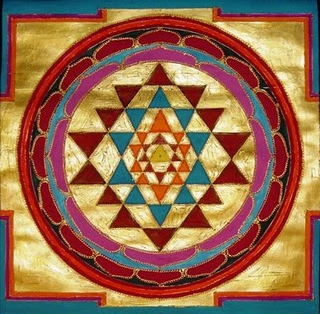 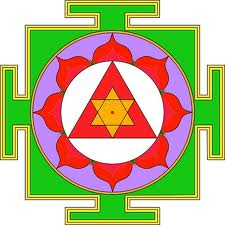 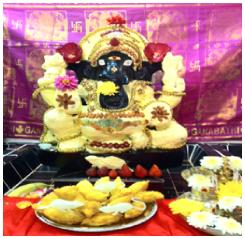 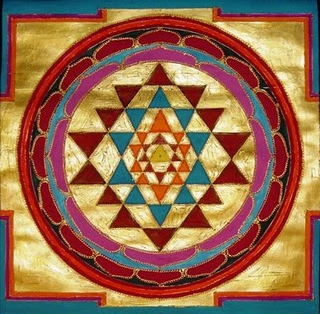 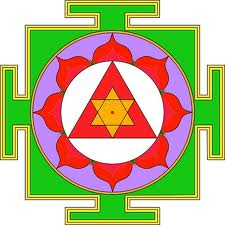 Temple opens 
ALL DAY
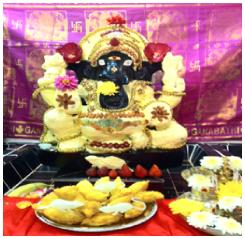 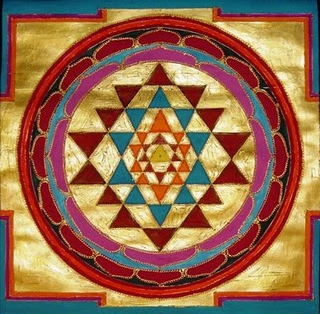 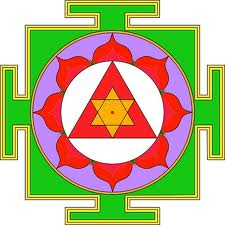 A
ABHISHEKAM     $101
HOMAM               $101
VAHANA PUJA    $  31
ARCHAN               $11
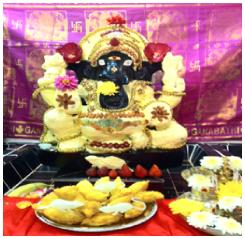 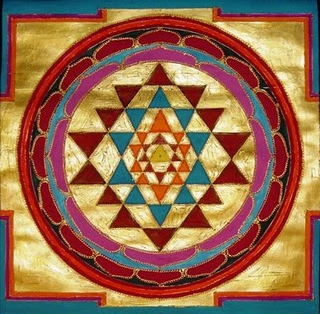 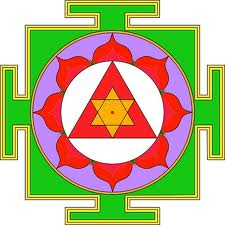 SANKATA HARA CHATURTHI 

PUJA 				   $ 51
MAIN SPONSOR    $101
FULL YEAR PUJA  $ 501
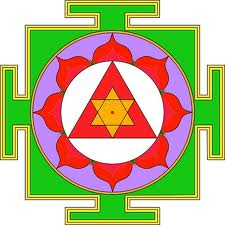 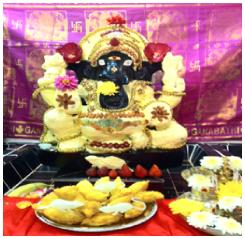 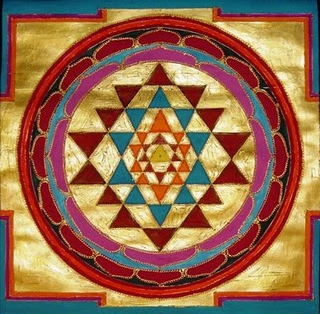 SATYANARAYANA PUJA
PUJA  			   $ 25
MAIN SPONSOR       $ 51
FULL YEAR PUJA    $ 156
PRIVATE T $ 101 - HOME151
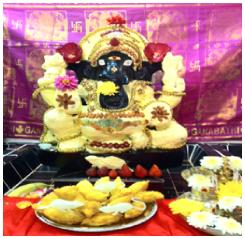 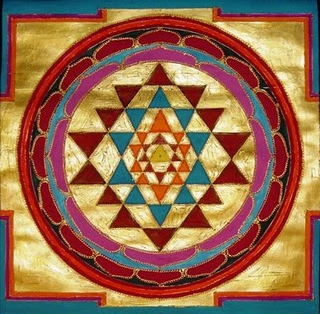 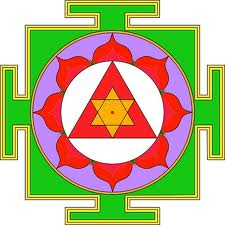 PRADOSHAM PUJA

MAIN SPONSOR    $ 51
FULL YEAR PUJA  $ 501
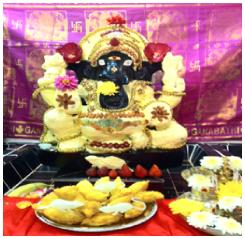 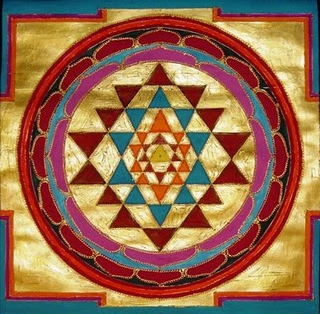 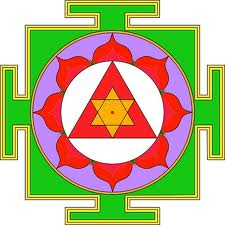 SPECIAL EVENT

PRAMUKH YAJAMAN
YAJAMAN
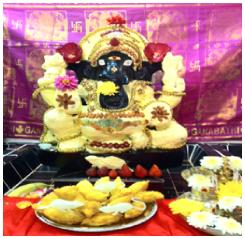 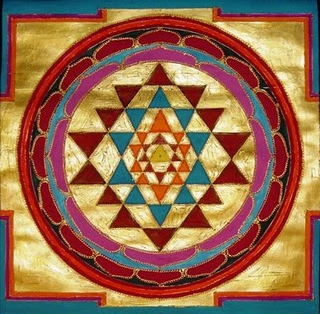 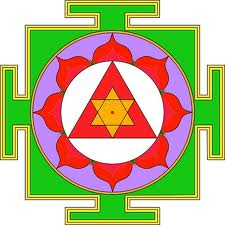 VENKATESHWARA MONTHLY PUJA
PUJA 				   $ 51
MAIN SPONSOR    $101
FULL YEAR PUJA  $ 501
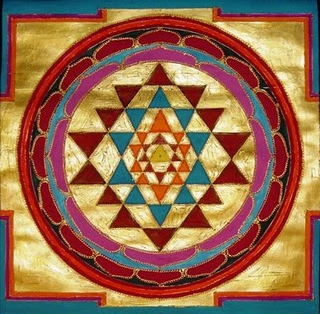 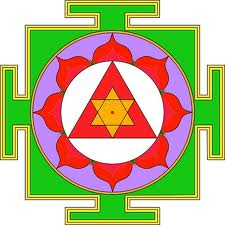 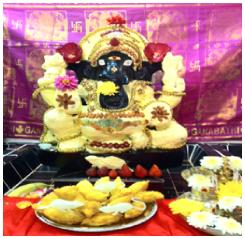 LAKSHMI MONTHLY PUJA

PUJA 				   $ 51
MAIN SPONSOR      $101
FULL YEAR PUJA    $ 501
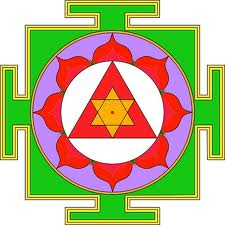 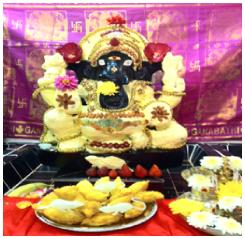 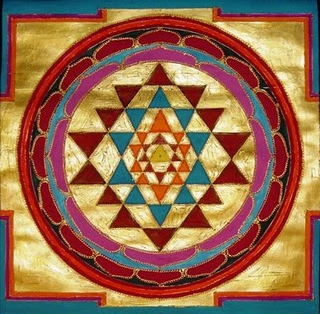 MANDIRA  BHOODANAM
 
LIFE TIME MEMBERSHIP  $ 1001
PARKING SPACE EACH    $ 2001
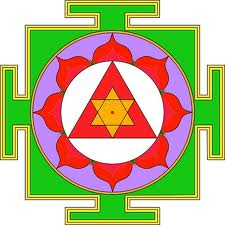 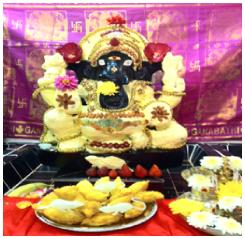 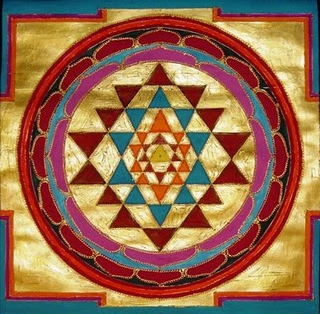 MANDIRA  NIRMANA PROJECT
 
LIFE TIME MEMBERSHIP  $ 1001
10X10 ONE SPOT                $501
10 BRICKS				$501
1 BRICK 				$101
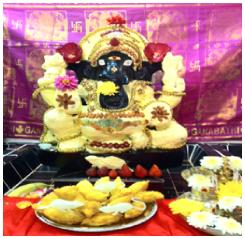 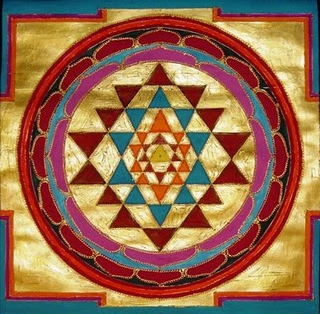 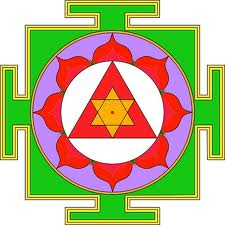 Temple opens 
ALL DAY JAN. 1ST
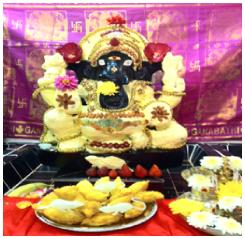 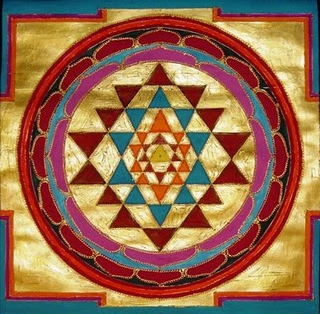 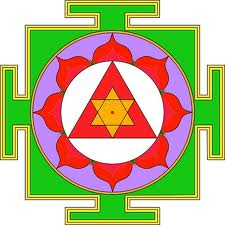 TEMPLE NEED VOLUNTEERS
CONTACT MANAGEMENT